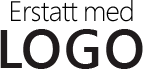 Firmanavn
Gateadresse
Postnummer, poststed
Produkter og tjenester
Navn på mottaker
Dette er et fint sted å sette formålsparagrafen
Nettsted
E-post
Du kan bruke denne stilrene, profesjonelle brosjyren som den er, eller du kan tilpasse den.
Du finner noen tips på neste side, som kan hjelpe deg med å komme i gang.
Gateadresse
Postnummer, poststed
Firmanavn
Tlf [Telefon]
Faks [Faks]
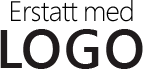 [Speaker Notes: Hvis du vil endre denne brosjyren, erstatter du eksempelinnholdet med ditt eget. Hvis du heller vil starte med blanke ark, trykker du Nytt lysbilde-knappen på Hjem-fanen for å sette inn en ny side. Nå kan du legge til egen tekst og bilder i de tomme plassholderne. Hvis du vil bytte ut logoen med din egen, velger du bildet Erstatt med LOGO og velger Endre bilde på Format-fanen under Bildeverktøy.

Og har du lagt merke til at vi har laget foldemerker for deg? De er så vidt synlige, men hvis du ikke vil at de skal vises på brosjyren, kan du slette dem før du skriver ut.]
Tror du at det er vanskelig å formatere et fint dokument? Da må du tro om igjen!
Fokuser på det du gjør best!
Firmaet ditt er det beste. Jeg kan ikke forestille meg at noen kan klare å leve uten det.
Plassholderne i denne brosjyren er formatert for deg. Du finner et par tips som kan hjelpe deg med å komme i gang. 
Hvis du vil legge til eller fjerne punkter i teksten, bruker du Punktmerking-knappen på Hjem-fanen.
Veldig smart kunde
Vi anbefaler firmaet ditt til alle som lytter til oss, fordi du er fantastisk!
Nok en fornøyd kunde
Tilpasse på et øyeblikk
Viktige tilbud
Hva bør inkluderes i en brosjyre som denne?
Hvis du vil bytte ut bilder, velger du et bilde og sletter det. Bruk deretter ikonet Sett inn bilde i plassholderen for å sette inn et eget bilde.
Ikke vær beskjeden. Vis hvor flott firmaet ditt er. List opp eller vis et sammendrag av viktige punkter som beskriver hva du gjør.
Eller du kan bruke dette stedet til din egen, korte anbefaling. Skriv det du ville sagt hvis du bare hadde noen få sekunder til å fortelle noen om produktene eller tjenestene dine.
Vi vet at du har mye godt å si om firmaet ditt. (Og vi klandrer deg ikke – det er jo flott!)
Men siden du må være kort og konsis her, kan du kanskje prøve med et sammendrag av konkurransemessige fordeler til venstre og en kort suksesshistorie her i midten.
Til høyre på denne siden passer det perfekt med begeistrede anbefalinger og en liste over viktige produkter eller tjenester.
[Speaker Notes: Hvis du vil endre denne brosjyren, erstatter du eksempelinnholdet med ditt eget. Hvis du heller vil starte med blanke ark, trykker du Nytt lysbilde-knappen på Hjem-fanen for å sette inn en ny side. Nå kan du legge til egen tekst og bilder i de tomme plassholderne. Hvis du vil bytte ut logoen med din egen, velger du bildet Erstatt med LOGO og velger Endre bilde på Format-fanen under Bildeverktøy.

Og har du lagt merke til at vi har laget foldemerker for deg? De er så vidt synlige, men hvis du ikke vil at de skal vises på brosjyren, kan du slette dem før du skriver ut.]